FAQs Farmer Payments
What factors impact a farmer’s Acorn payment?
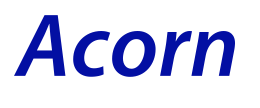 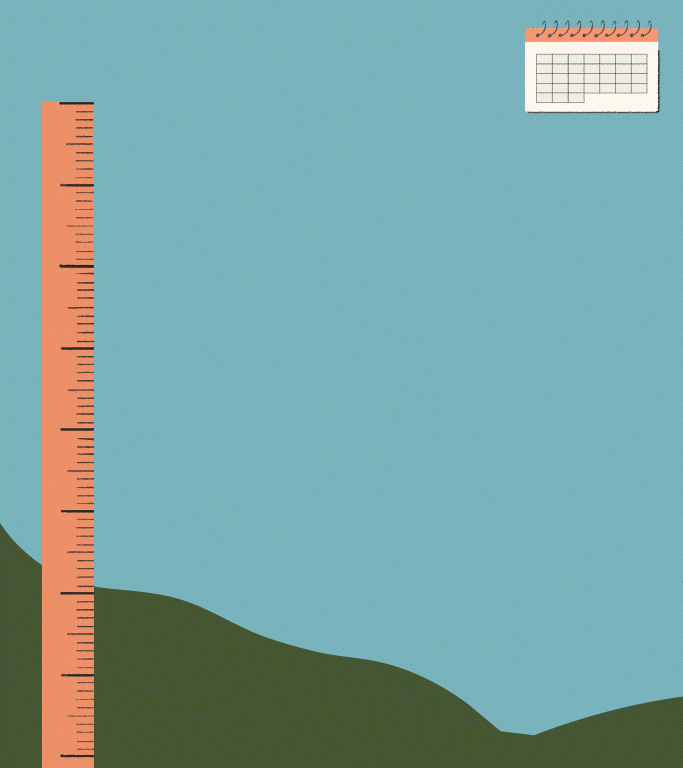 “When will I be paid?”
Patience pays off
Farmers can expect their first payment when their trees have grown big enough, usually 3 to 4 years after initial planting.

Payments are made within a year
Once CRUs are sold, local partners must issue farmer payments within 12 months of the sale.
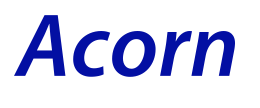 2
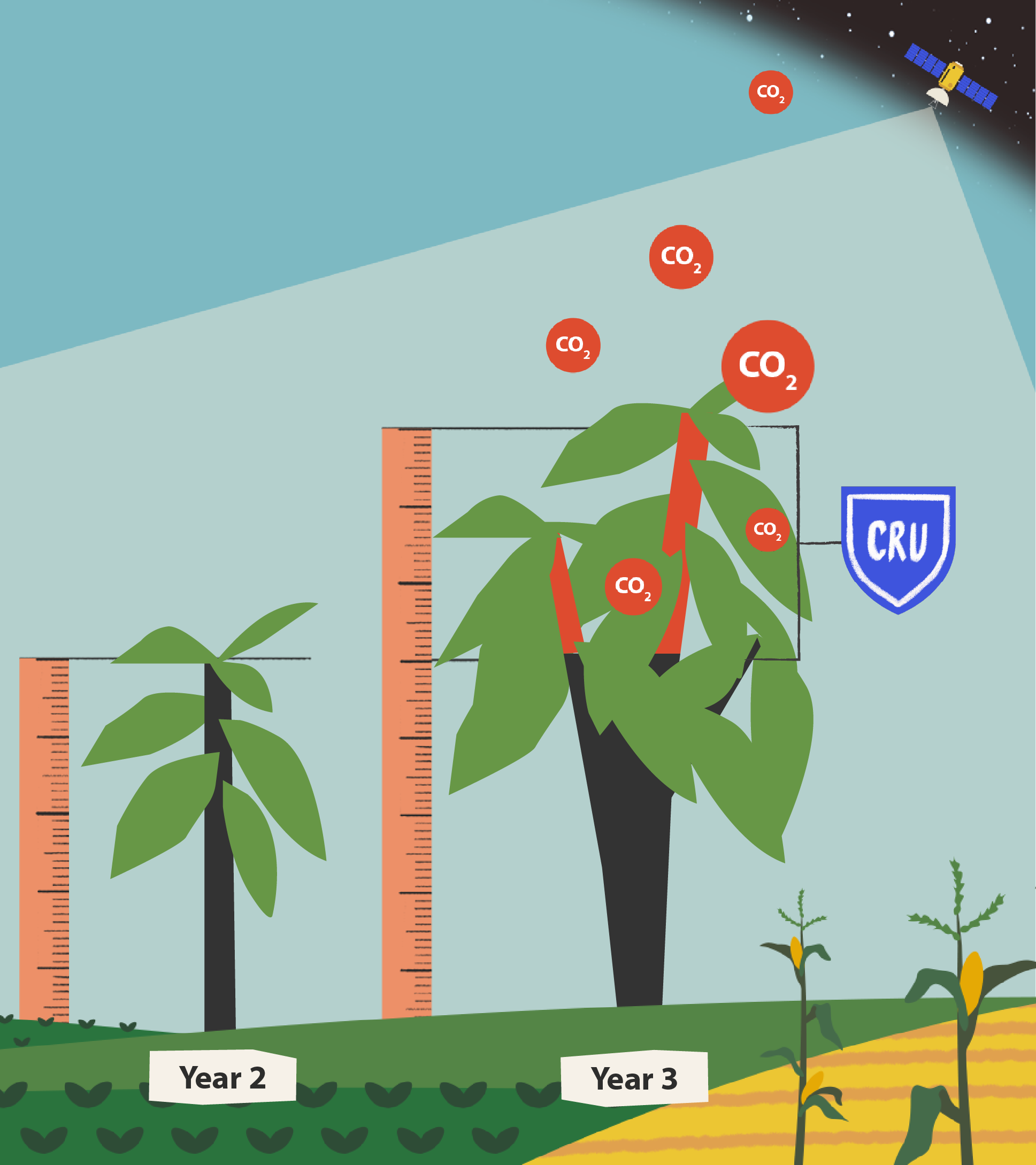 Payments depend on tree growth
Farmer earnings are based on how well their trees are growing and how much CO2 they have stored each year.

Every year, Acorn measures CO2 in farmers’ trees via satellite technology.
Once their trees have grown big enough to store 1 ton of CO2, Acorn is able to sell 1 CRU to buyers in our marketplace. 
1 CRU = 1 ton of CO2.
Only trees planted with the Acorn program count towards the payment.
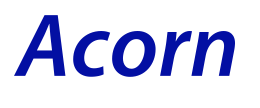 3
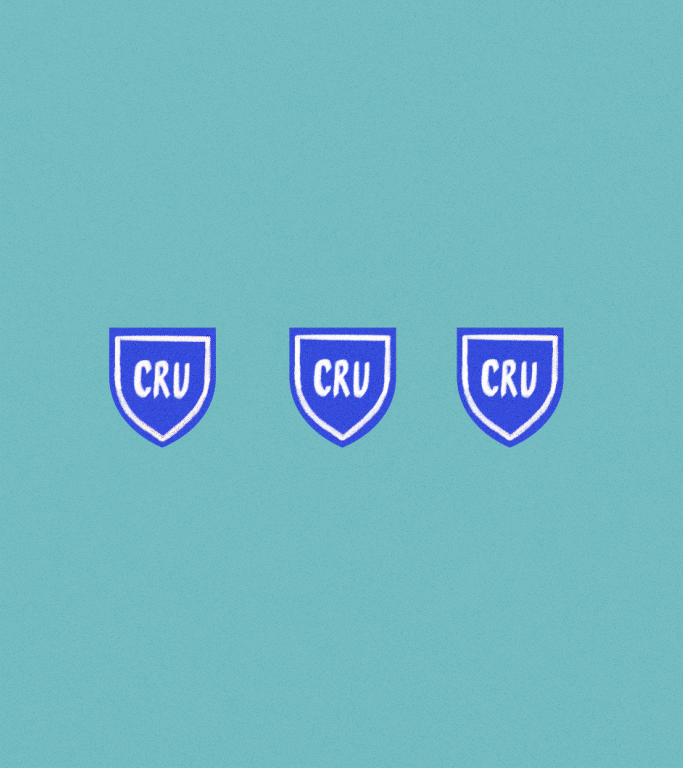 “How much money will I receive?”
80% goes to the farmer 
10% goes to the Local Partner and
10% goes to Acorn for operational support.

CRU prices vary, 
but there’s a safety net
Acorn ensures a minimum price of €20 per CRU.
Be aware of possible deductions
These might include loans, taxes or contributions to community projects. Your operational costs as a Local Partner should not deducted from the farmer’s share.
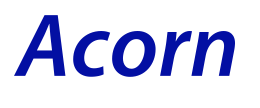 4
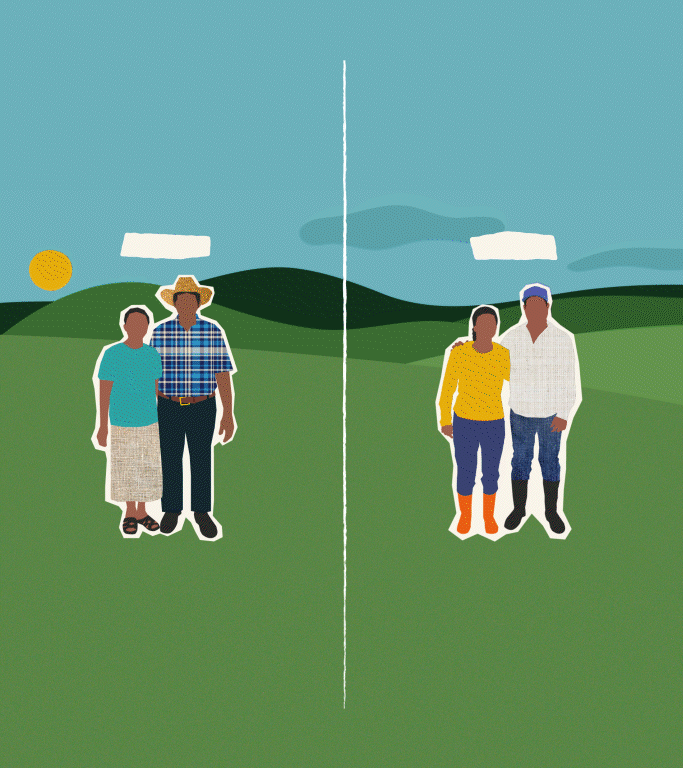 “Why does my neighbour receive more (or less) pay than me?”
No tree or land is exactly the same 
Farmers’ agricultural practices and the yearly growth of their trees impact their payment.

Cutting down trees = less payment 
Cutting down trees means less CO2 storage, less CRUs, and, consequently, less money for farmers.

Watch out for pests, diseases
This can all have a negative affect on the growth of trees.
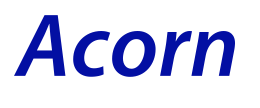 5
“How do I make sure I receive my payments?”
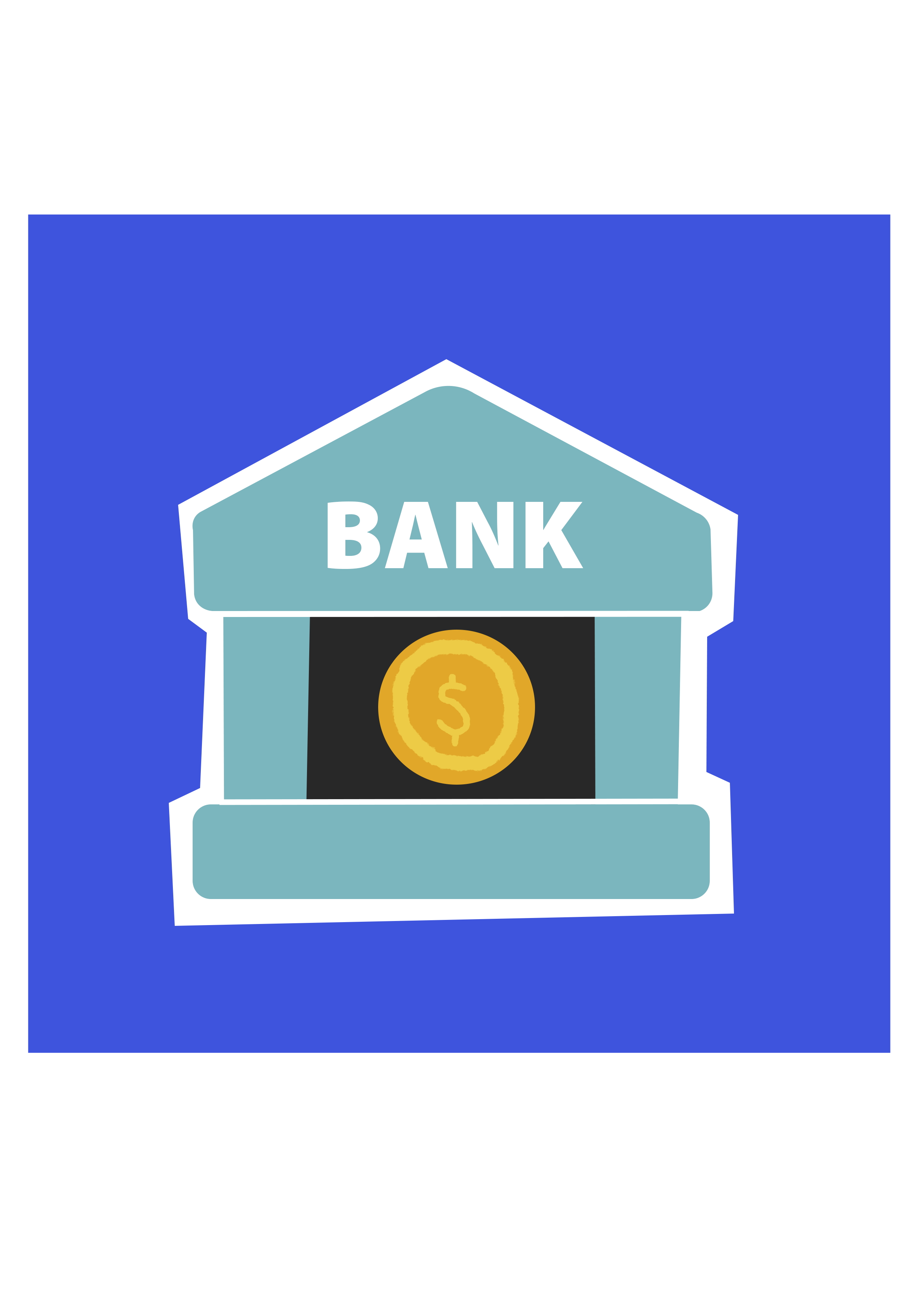 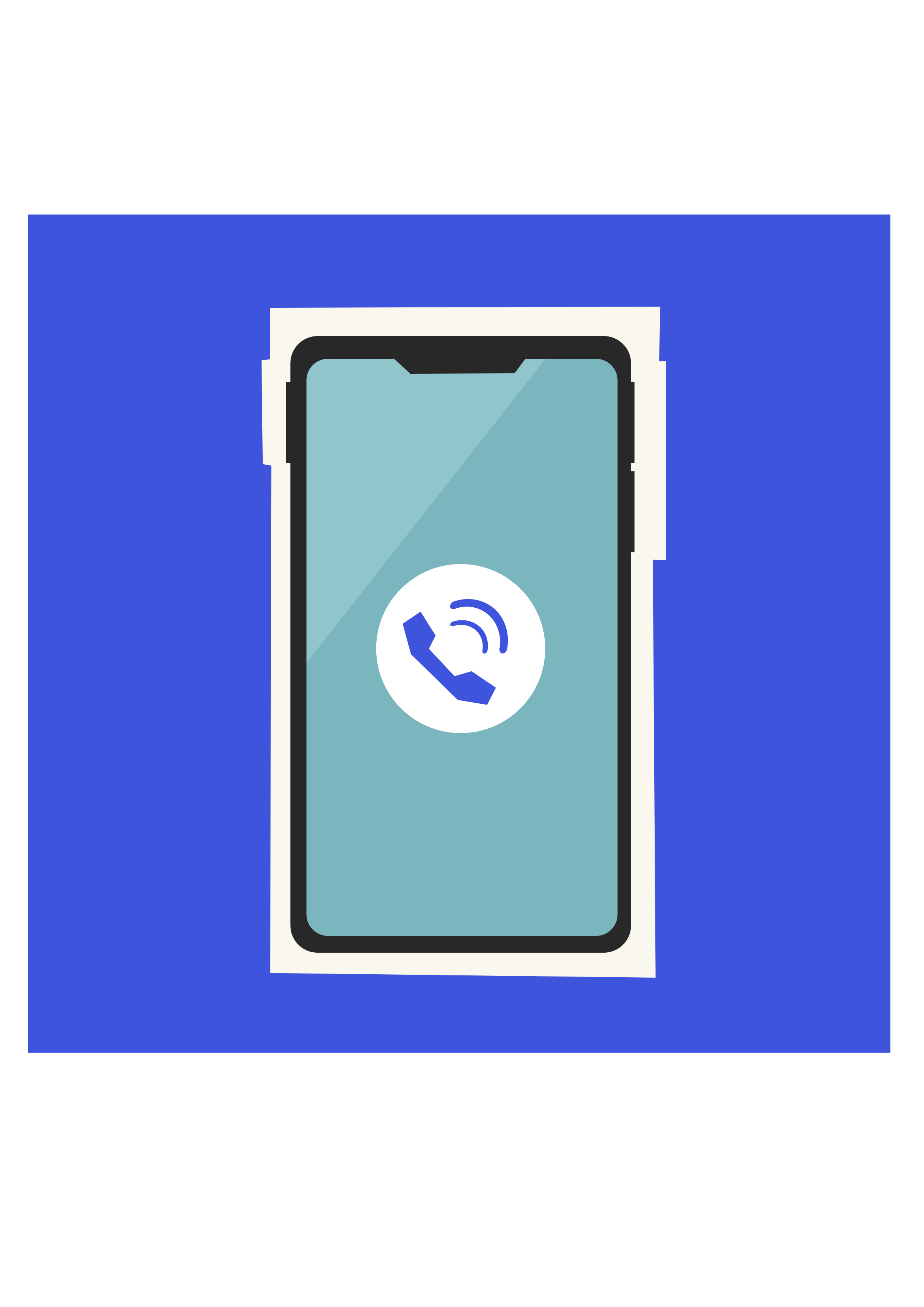 Phone number
Remind farmers to keep their phone number up-to-date with your organization.
Bank account
Remind farmers to keep their bank account up-to-date with your organization (if applicable).
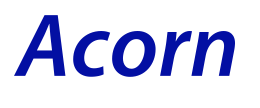 6
“What else should I know?”
The benefits of commitment

The longer farmers are part of the program, the more benefits they will see.
Beyond 
income

Growing trees enriches farm 
soil, enhances biodiversity, and provides crop shade during hot seasons.
Getting 
involved

For any questions, feedback, or ideas: farmers can always participate in Project Council meetings or talk to their  representative.
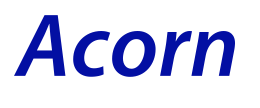 7